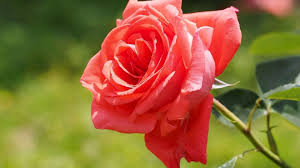 আজকের ক্লাশে সবাইকে স্বাগতম
পরিচিতি
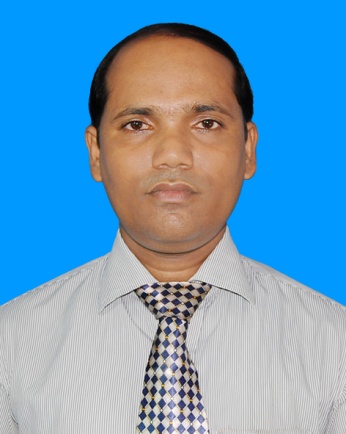 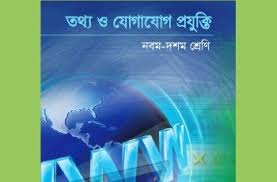 জয়দেব কুমার মন্ডল।
  সহকারী শিক্ষক (কম্পিউটার)
পৈকখালী হাজী এস এন জামান মাধ্যমিক বিদ্যালয়।
  ভান্ডারিয়া, পিরোজপুর।
E-mail-joyshinha@gmail.com
Cont:01775902929
শ্রেণি		: 9ম
বিষয়		: তথ্য ও যোগাযোগ প্রযুক্তি
সময়		: ৫০ মিনিট
তারিখ		: 15/01/২০20
19-01-20
JOYDEB KUMAR MONDAL
ছবিগুলো দেখি……
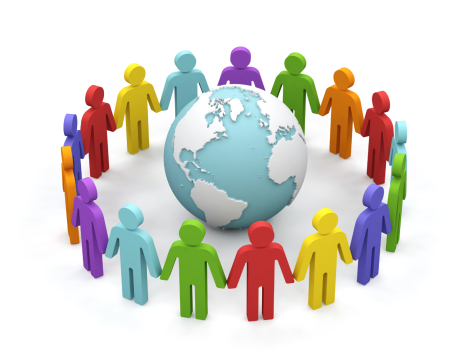 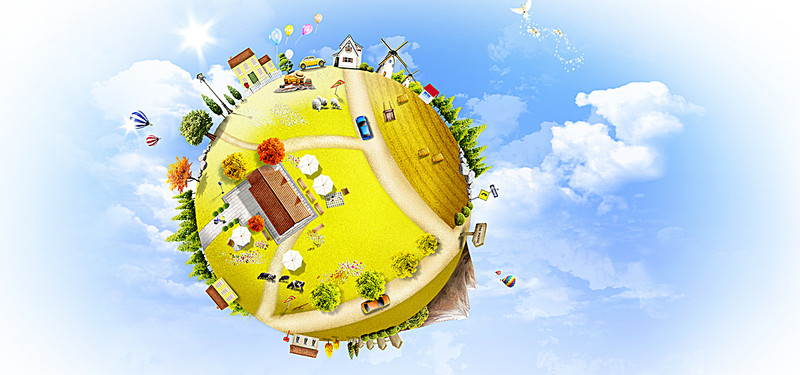 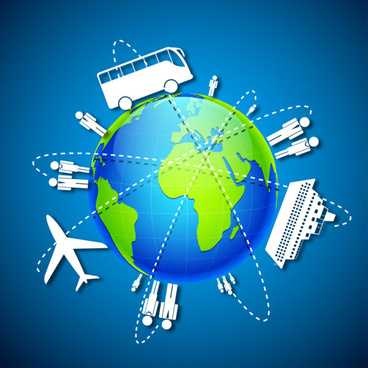 19-01-20
JOYDEB KUMAR MONDAL
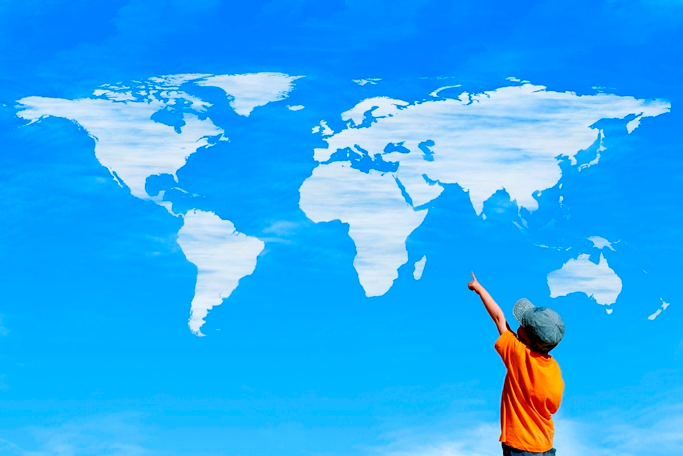 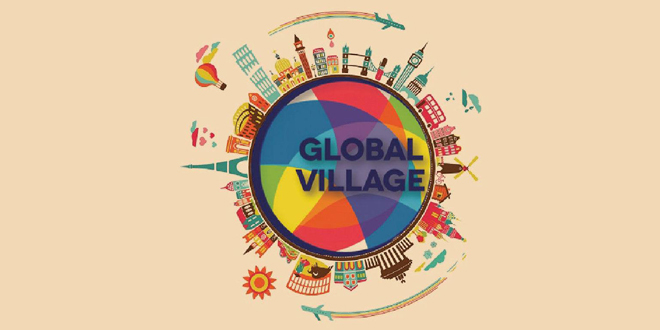 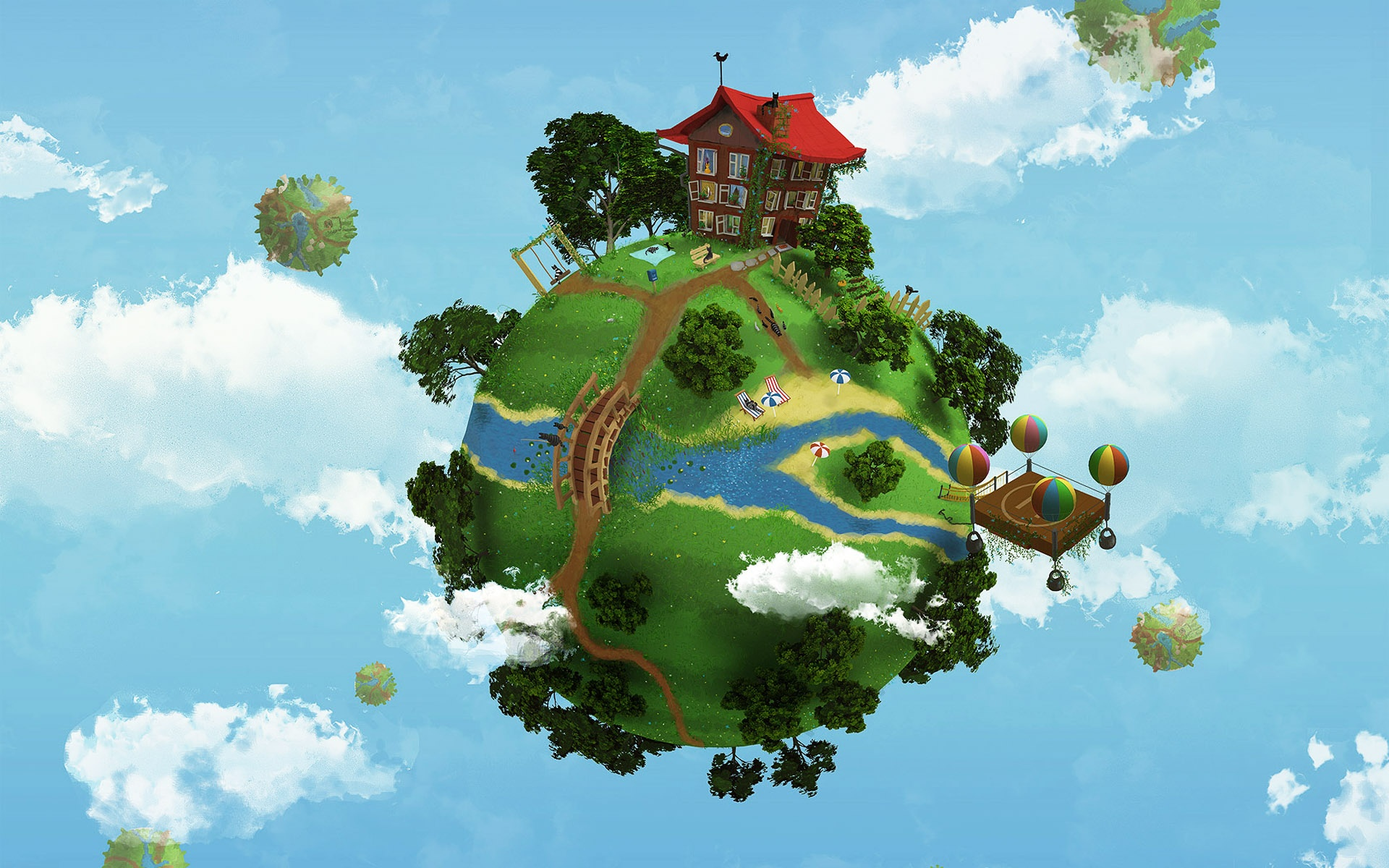 ছেলেটি কি খুজছে ? ? ?
ওর গ্রামের বাড়ী  ??????
ওর গ্রামের নাম কী  ??????
সমগ্র বিশ্ব
19-01-20
JOYDEB KUMAR MONDAL
আমাদের আজকের পাঠ-
বিশ্বগ্রামের ধারণা সংশ্লিষ্ট প্রধান উপাদানগুলোর নাম ও বৈশিষ্ট্য
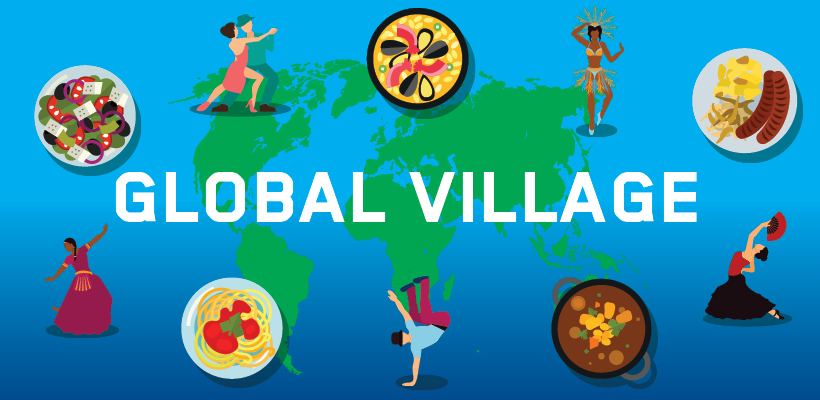 19-01-20
JOYDEB KUMAR MONDAL
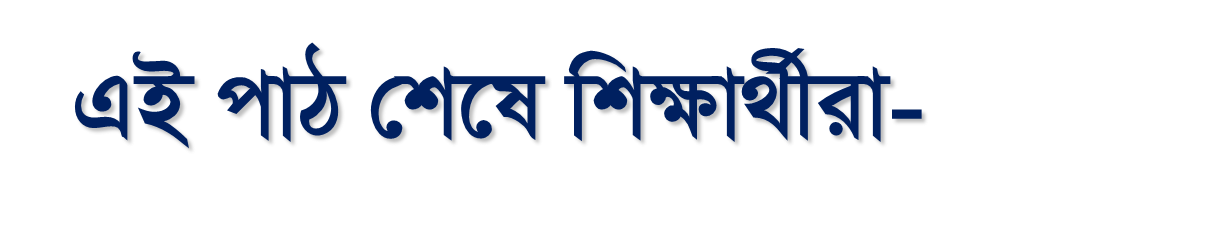 ১. বিশ্বগ্রামের ধারণা সংশ্লিষ্ট প্রধান উপাদানগুলোর নাম বলতে পারবে ।
২. বিশ্বগ্রামের ধারণা সংশ্লিষ্ট প্রধান উপাদানগুলোর বৈশিষ্ট্য ব্যাখ্যা করতে পারবে ।
19-01-20
JOYDEB KUMAR MONDAL
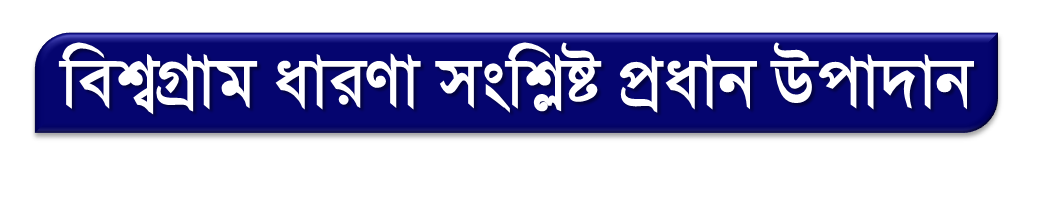 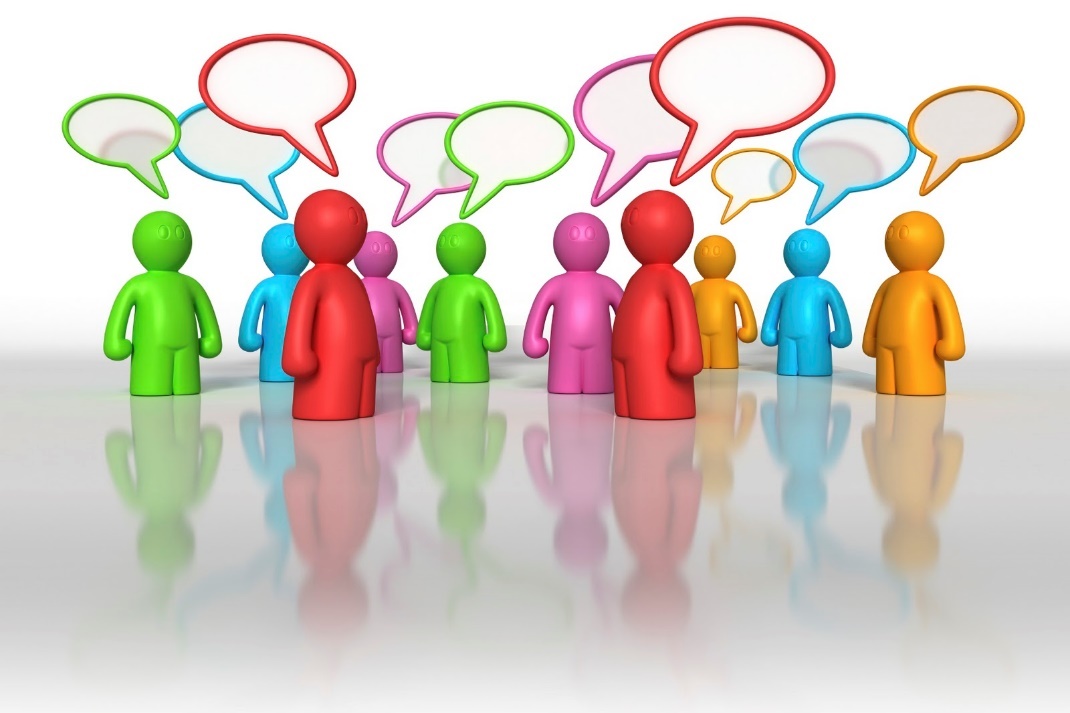 তথ্য ও যোগাযোগ প্রযুক্তির মাধ্যমে বিভিন্ন ক্ষেত্রের ব্যাপক উন্নয়ন এখন বিশ্বের সকল প্রান্তের মানুষকে পরস্পরের কাছাকাছি নিয়ে এসেছে।
এগুলোর মধ্যে উল্লেখযোগ্য কিছু ক্ষেত্র হল-
19-01-20
JOYDEB KUMAR MONDAL
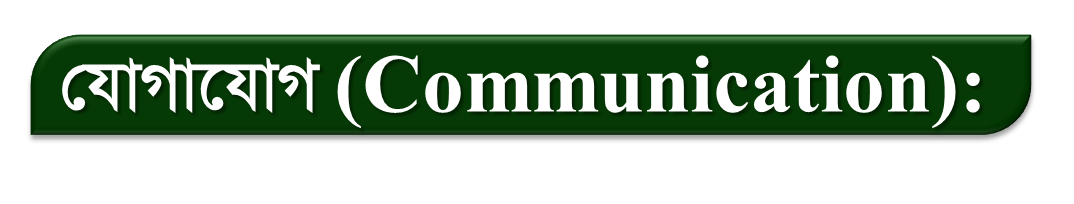 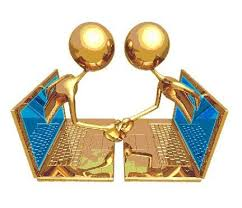 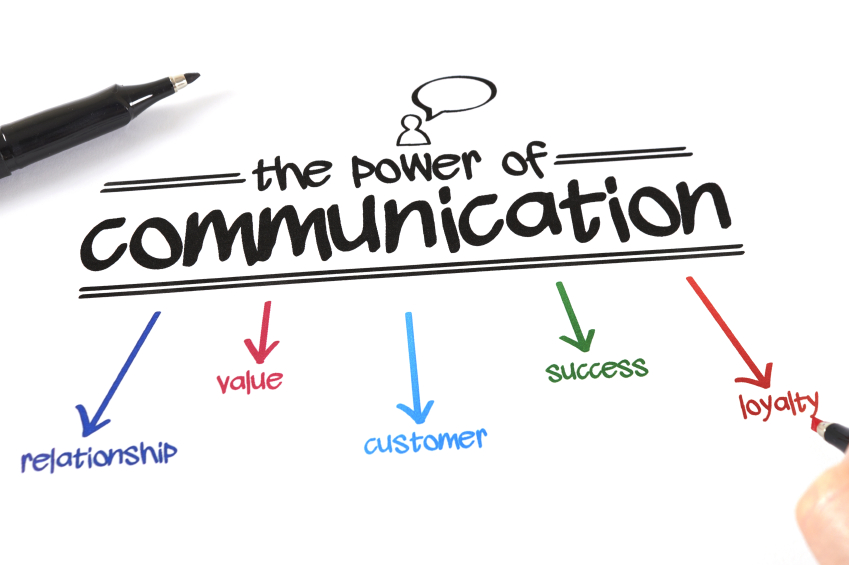 19-01-20
JOYDEB KUMAR MONDAL
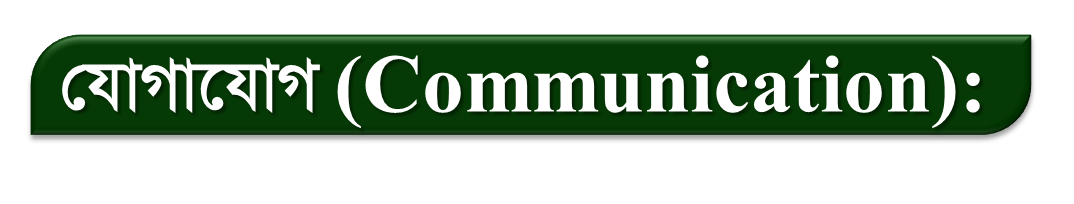 যে প্রযুক্তি ব্যবহার করে দূরবর্তী স্থানে অবস্থিত বিভিন্ন ব্যক্তিবর্গ পরস্পরের সাথে কম খরচে, দ্রুতগতিতে, যোগাযোগ করতে পারে, তাকে যোগাযোগ প্রযুক্তি বলা হয়।
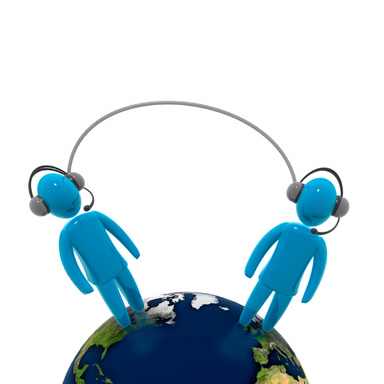 19-01-20
JOYDEB KUMAR MONDAL
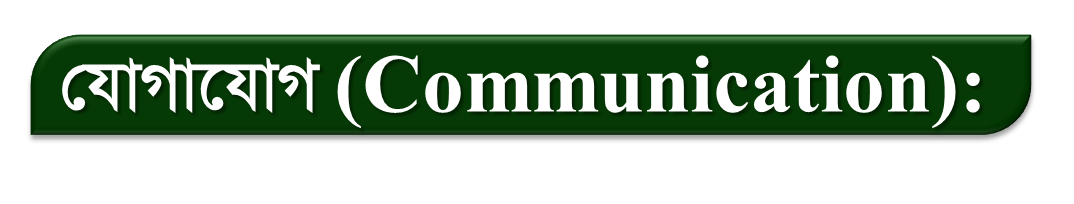 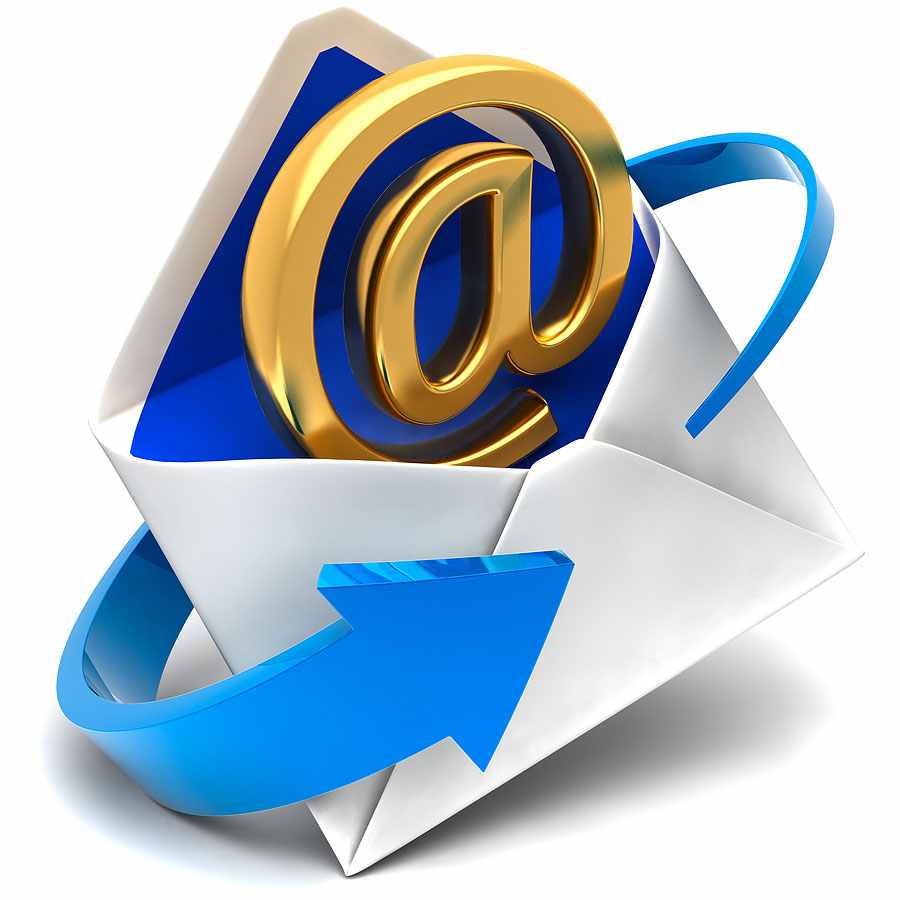 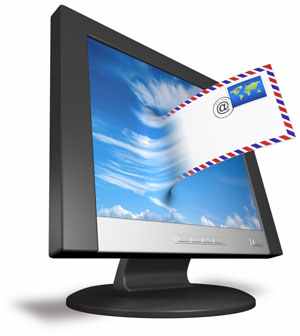 চিঠির সর্বাধুনিক রুপ হচ্ছে ই-মেইল          

চিঠির ডিজিটাল সংস্করণ
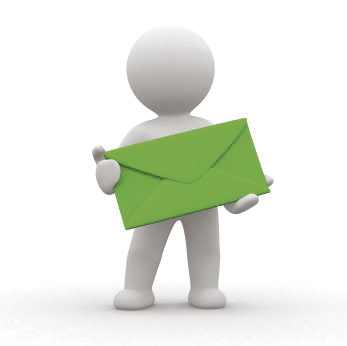 19-01-20
JOYDEB KUMAR MONDAL
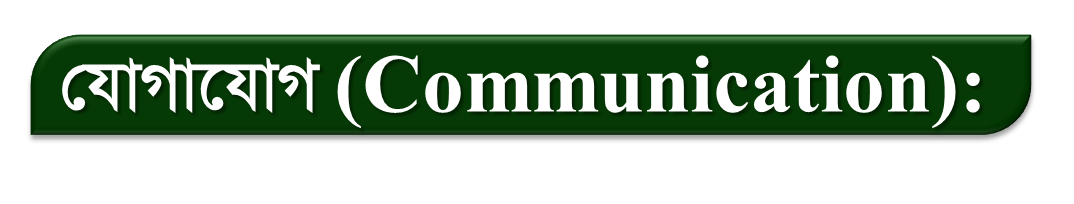 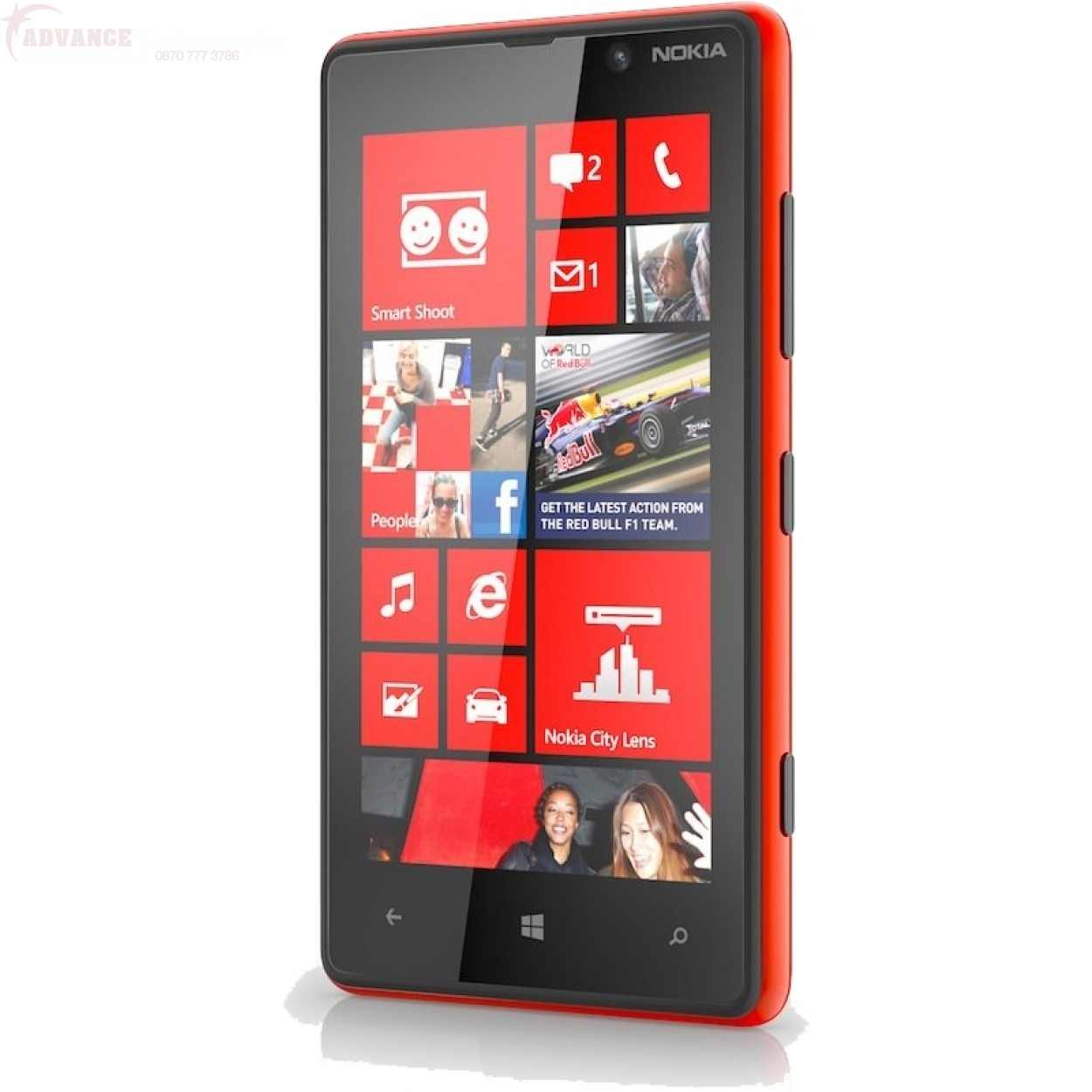 ‌	যোগাযোগের  আরেকটি সহজ 	মাধ্যম 	হলো মোবাইল ফোন


মোবাইল ফোনের মাধ্যমে যেকোনো স্থানে বসেই যে কোন ব্যক্তির সাথে তাৎক্ষণিক  যোগাযোগ করা যায়।
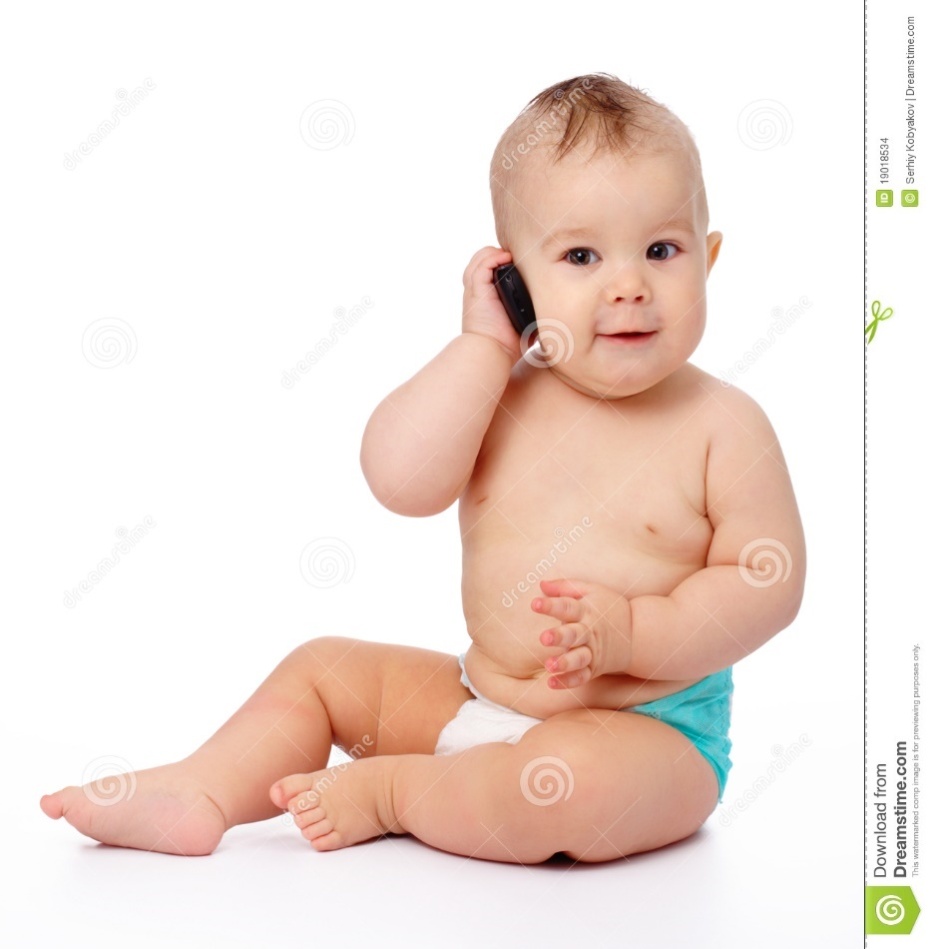 19-01-20
JOYDEB KUMAR MONDAL
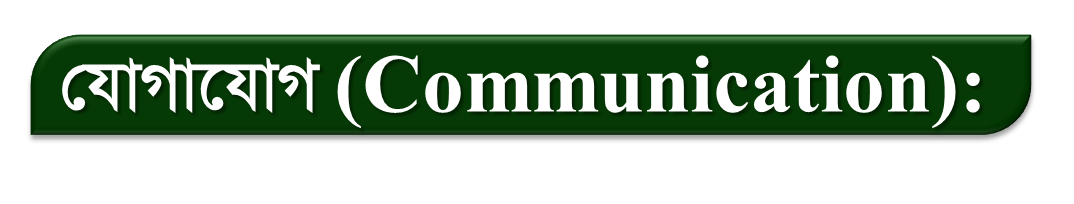 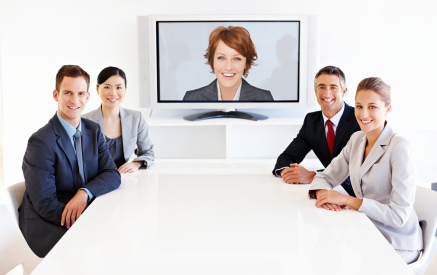 অডিও এবং ভিডিও কনফারেন্সিং এর মাধ্যমে বিশ্বের যে কোন প্রান্ত থেকে পরস্পরের সাথে সরাসরি যোগাযোগ করতে পারছে। 

অর্থাৎ যোগাযোগের জন্য বিশ্বটাই একটি গ্রামে পরিনত হয়েছে।
19-01-20
JOYDEB KUMAR MONDAL
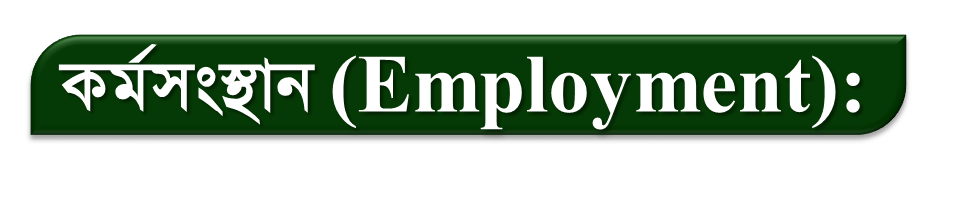 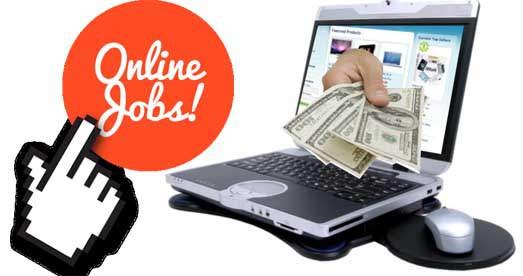 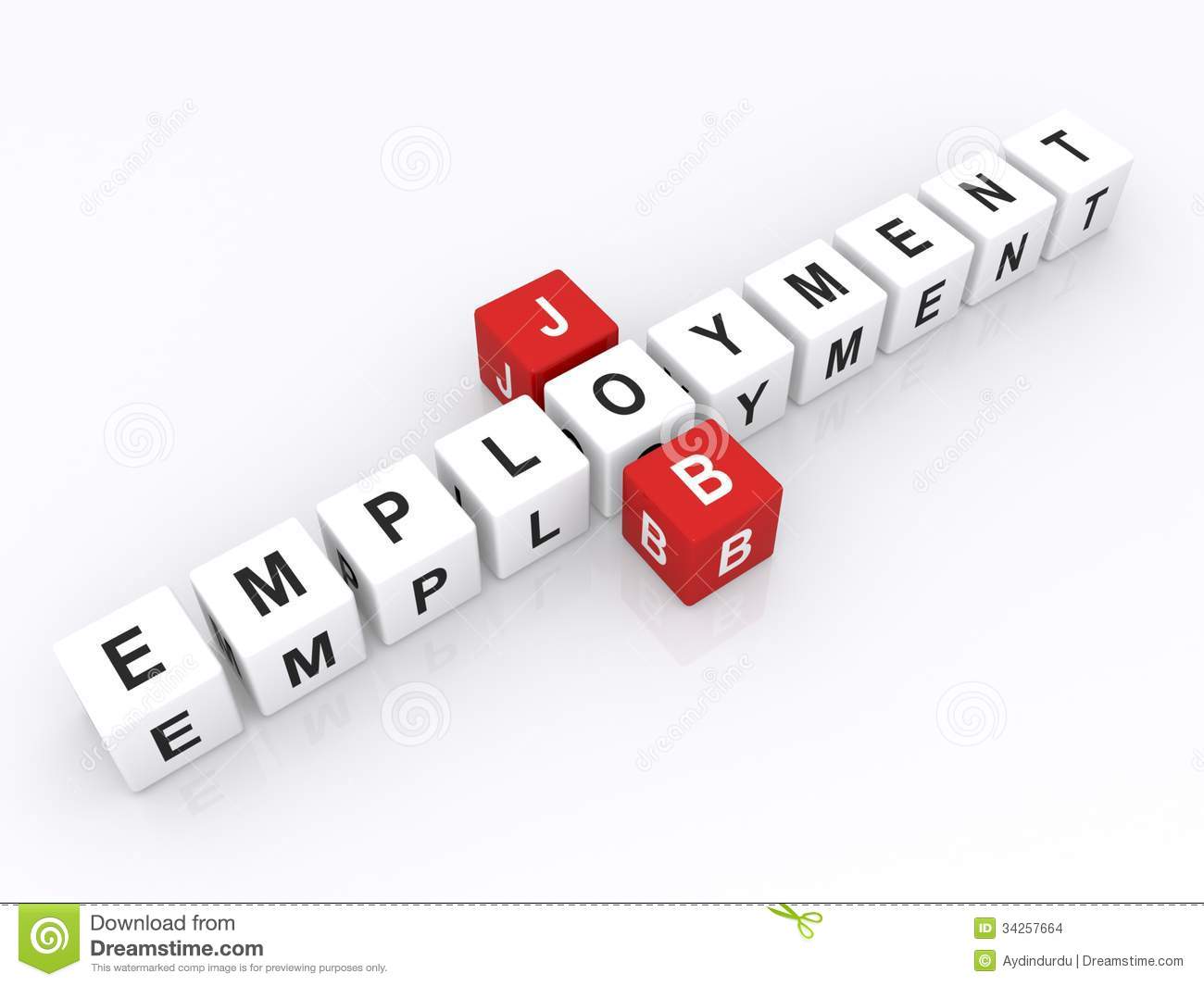 19-01-20
JOYDEB KUMAR MONDAL
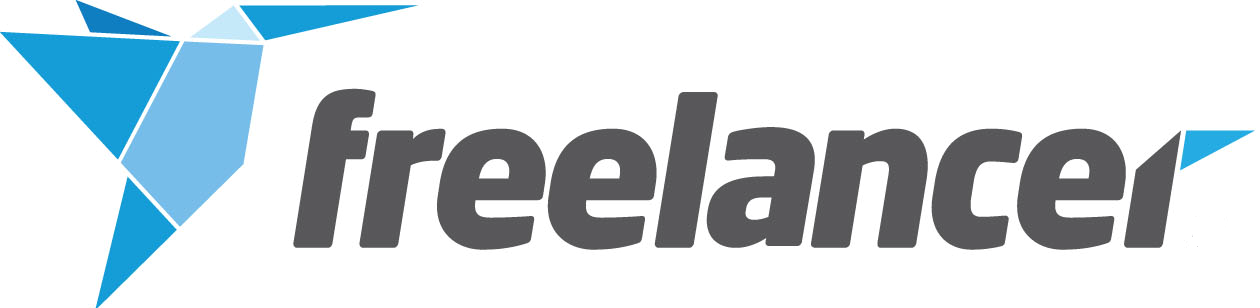 মুক্ত পেশাজীবি
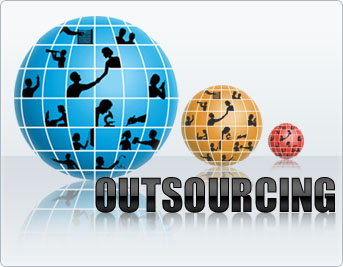 ফ্রিল্যান্সিং 
আউটসোর্সিং 
কর্মসংস্থানের নতুন দার উন্মোচন করেছে
দেশে বসে বৈদেশিক মুদ্রা উপার্জন
19-01-20
JOYDEB KUMAR MONDAL
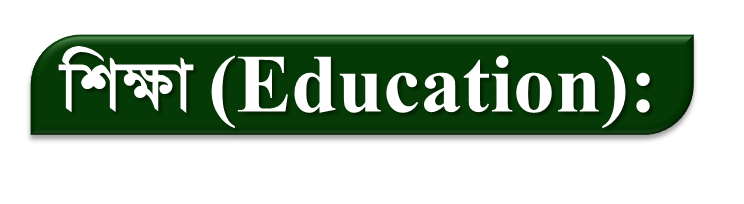 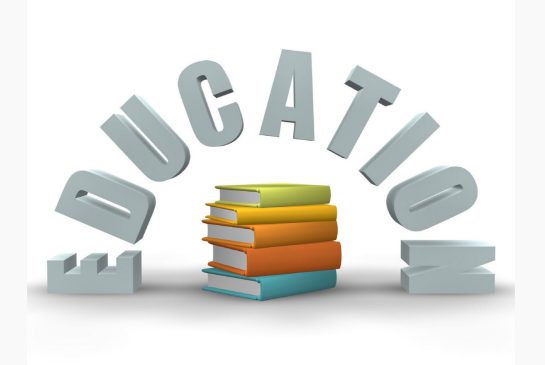 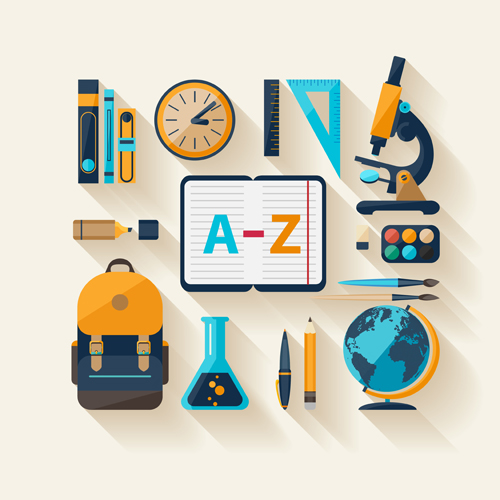 19-01-20
JOYDEB KUMAR MONDAL
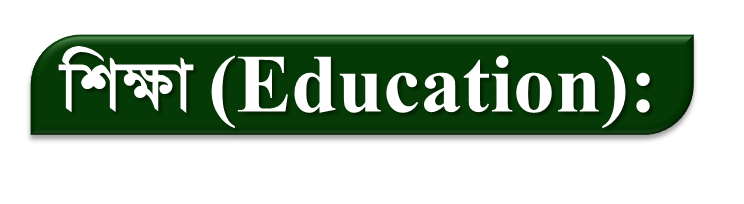 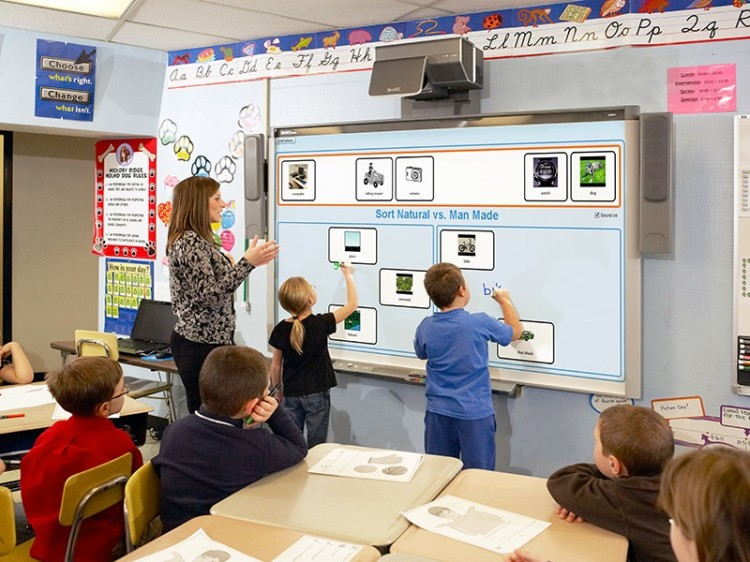 বিশ্বগ্রামের ধারনায় 
পৃথিবীতে শিক্ষার আদি ধ্যান ধারণার ব্যাপক পরিবর্তন সাধিত হয়েছে

শিক্ষা গ্রহনের জন্য কোন শিক্ষার্থীকে
গ্রাম থেকে শহরে কিংবা একদেশ থেকে অন্য দেশে যেতে হবে না
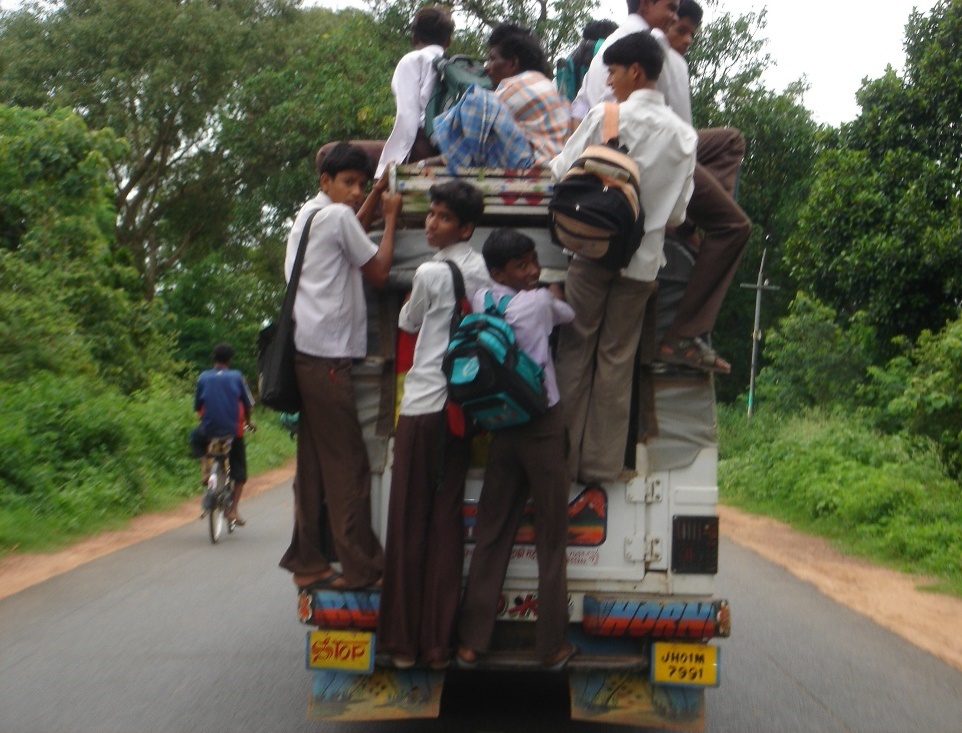 19-01-20
JOYDEB KUMAR MONDAL
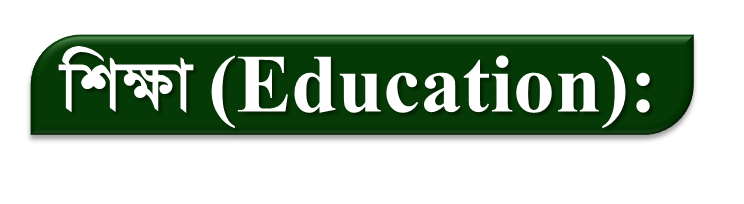 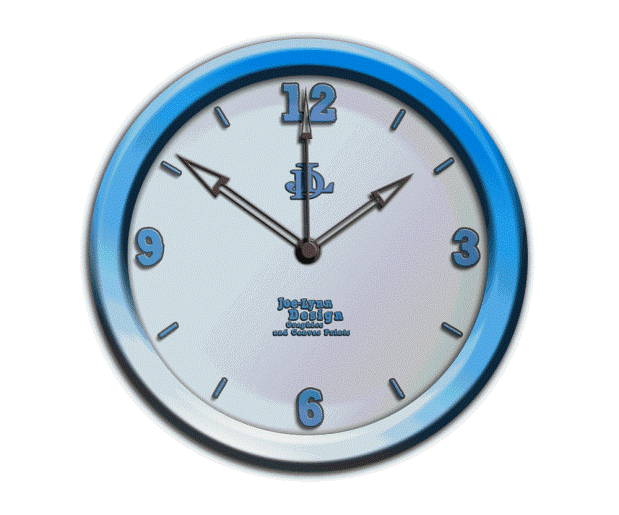 এতে সাশ্রয় হবে
সময়


অর্থ 


পরিশ্রম
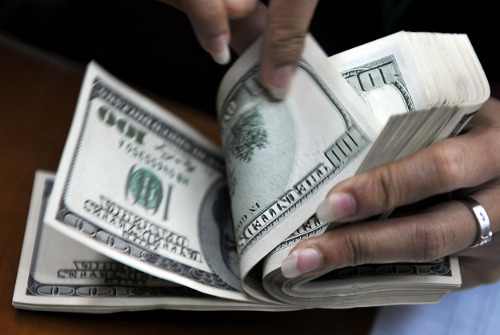 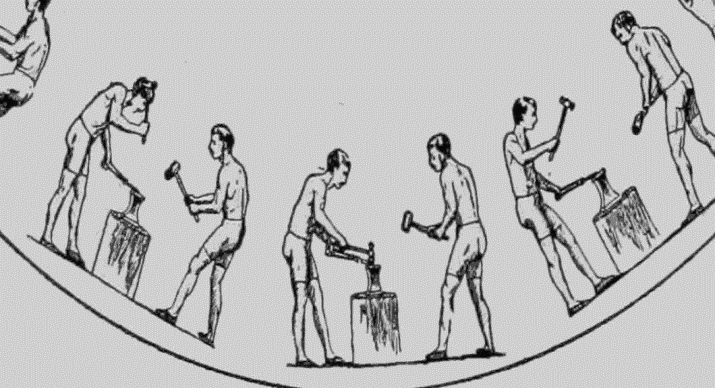 19-01-20
JOYDEB KUMAR MONDAL
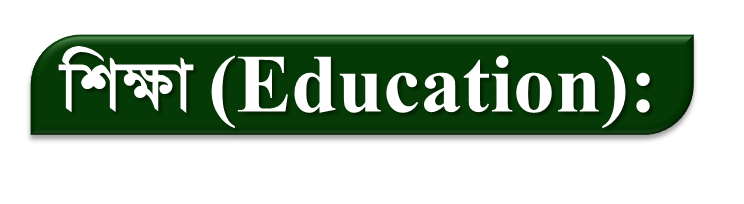 শিক্ষক

শিক্ষার্থীরা

ফলাফলের  জন্য
ঘরে বসেই শিক্ষা দান করবেন

ঘরে বসেই শিক্ষা গ্রহন ও পরীক্ষায় অংশগ্রহণ করবে

শিক্ষর্থীদেরকে যেতে হবে না নির্দিষ্ট গন্তব্যে
19-01-20
JOYDEB KUMAR MONDAL
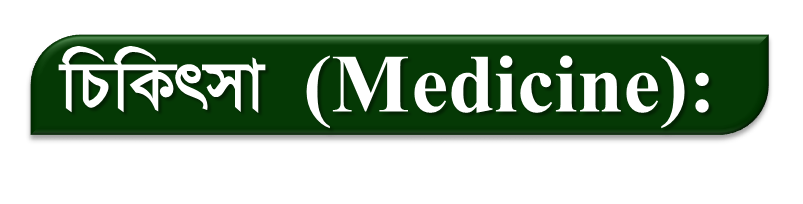 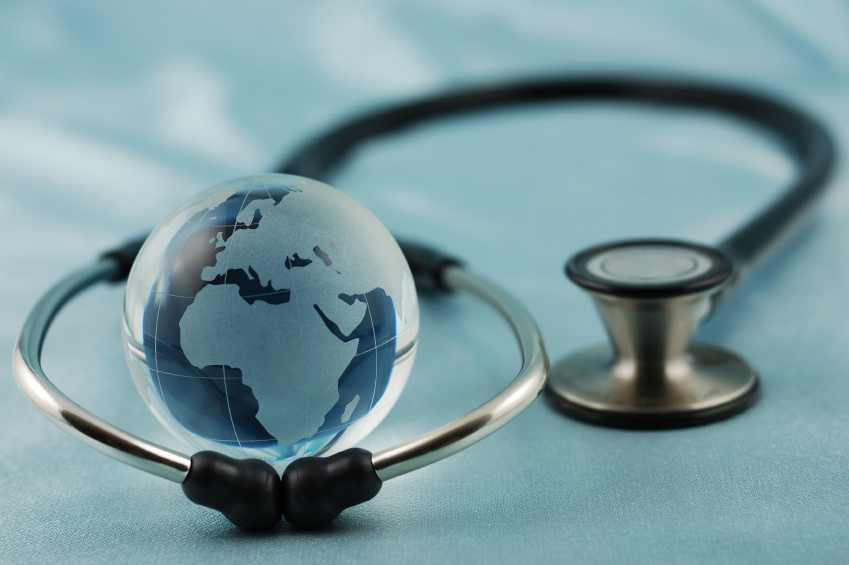 19-01-20
JOYDEB KUMAR MONDAL
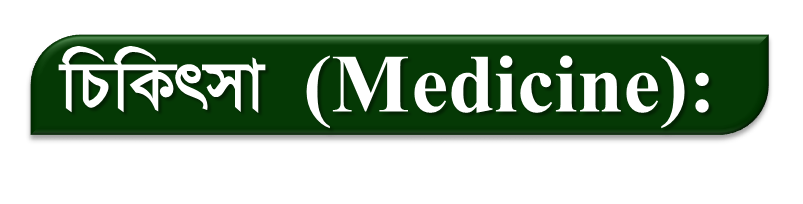 ডাক্তার মানেই
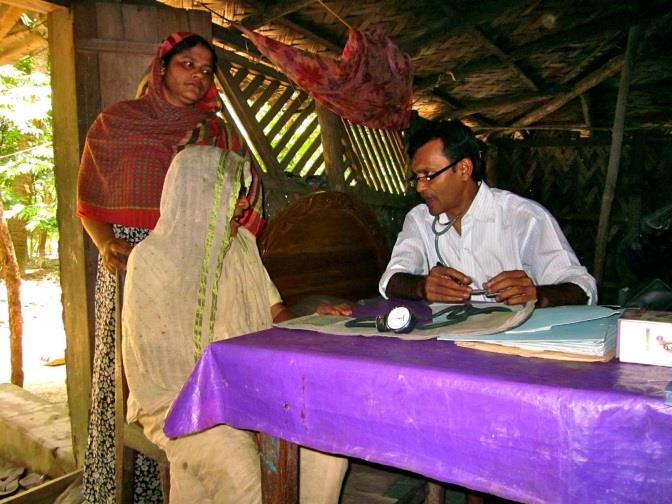 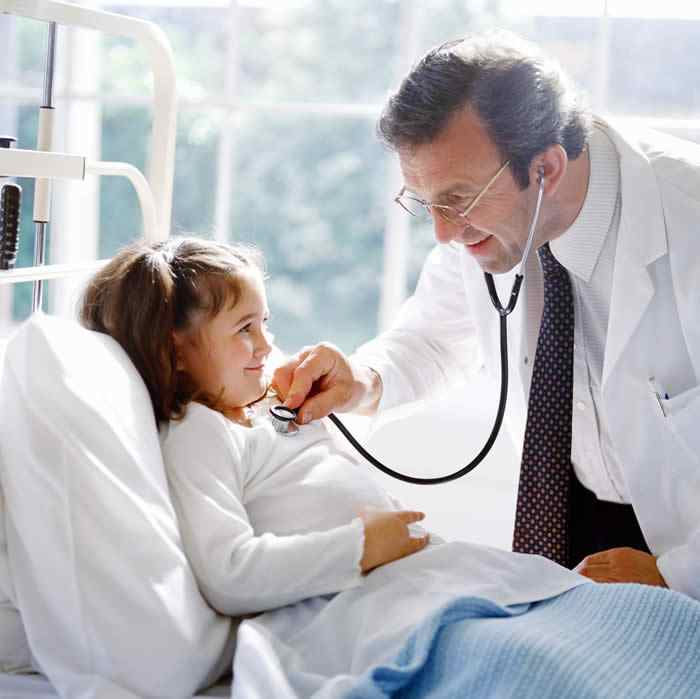 অজপাড়াগায়ের 
কিংবা 
নিউইয়র্কের
রোগীও হতে পারে
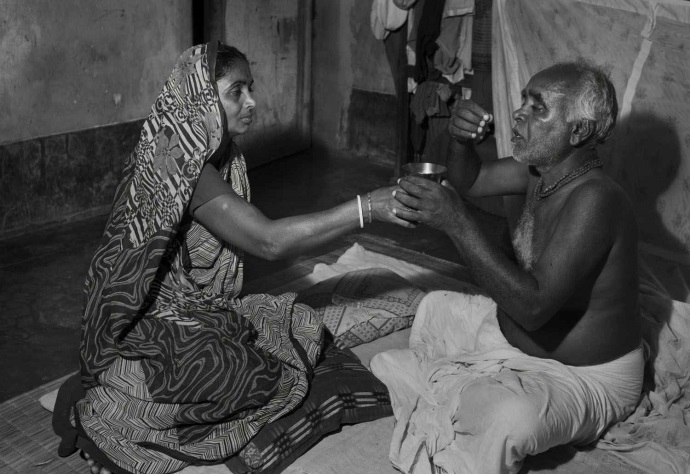 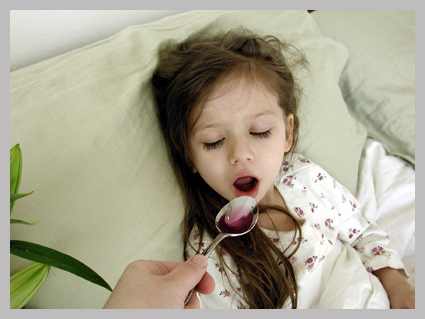 অজপাড়াগায়ের 
কিংবা 
নিউইয়র্কের
19-01-20
JOYDEB KUMAR MONDAL
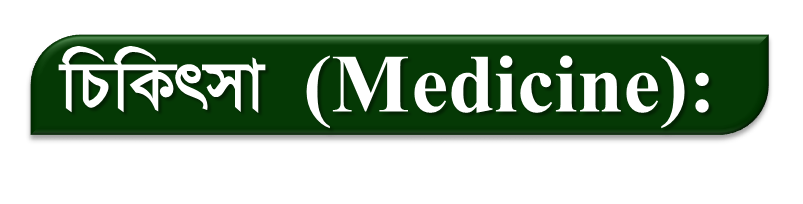 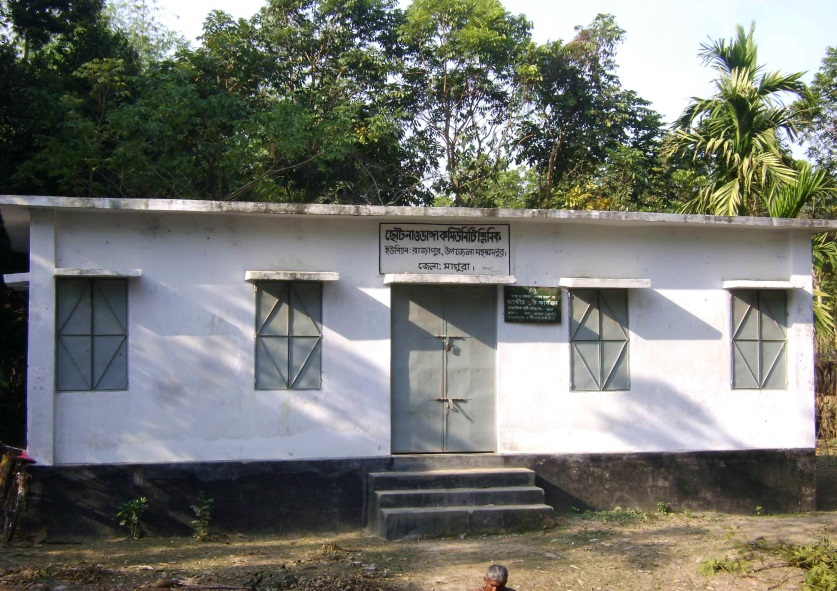 চিকিৎসালয়
অজপাড়াগায়ের কমিউনিটি ক্লিনিক  

কিংবা 

সিঙ্গাপুরের কিং এ্যালিজাবেথ হসপিটাল
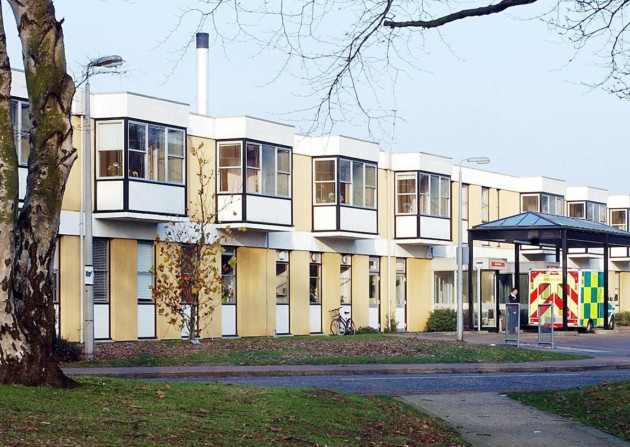 যে কোনটাই হতে পারে।
19-01-20
JOYDEB KUMAR MONDAL
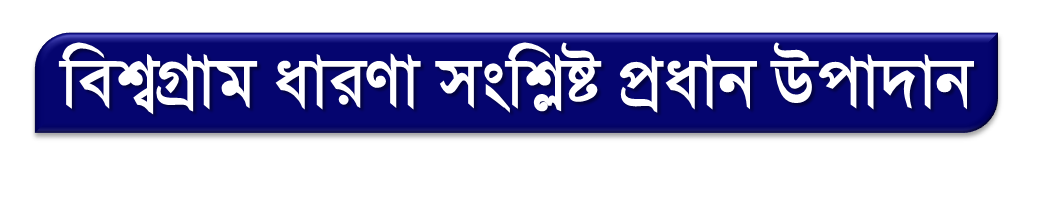 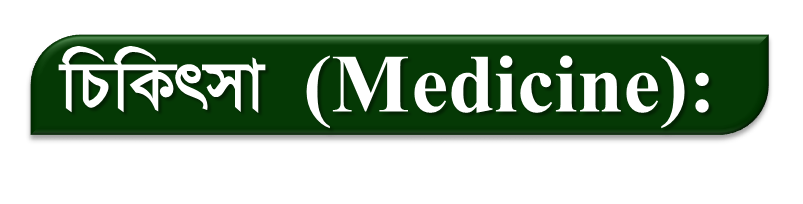 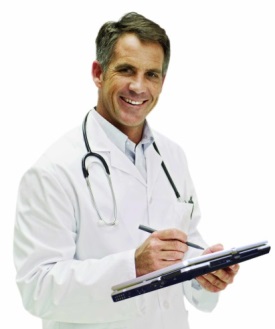 ডাক্তার


রোগী 


চিকিৎসালয়
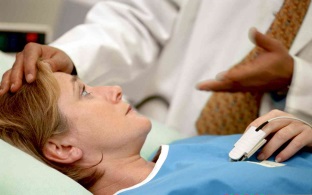 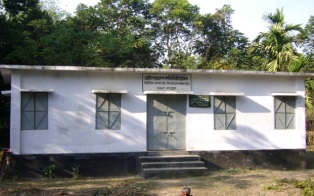 যাই হোক রোগীকে চিকিৎসালয়ে ডাক্তারের কাছে যেতেই হবে

ধারণাগত বিশ্বগ্রামের ফলে চিকিৎসার এই ধারণার বা পদ্ধতির ব্যাপক পরিবর্তন হয়েছে
19-01-20
JOYDEB KUMAR MONDAL
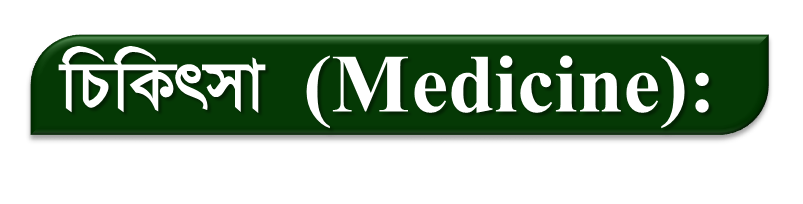 বর্তমানে চিকিৎসাসেবা প্রদান বা গ্রহনের জন্য 
কোন ডাক্তার বা রোগীকে এখন আর গ্রাম থেকে শহরে কিংবা এক দেশ থেকে অন্য দেশে যেতে হচ্ছে না
বিশ্বের যে কোন স্থানে বসেই 
যে কোন চিকিৎসকের সেবা গ্রহণ সম্ভব
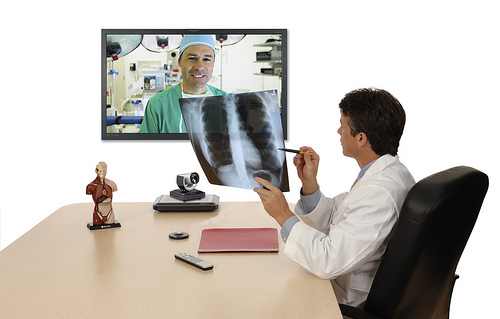 19-01-20
JOYDEB KUMAR MONDAL
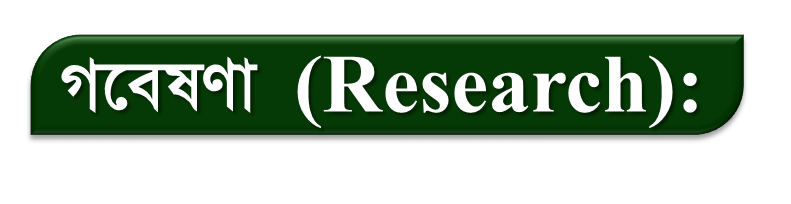 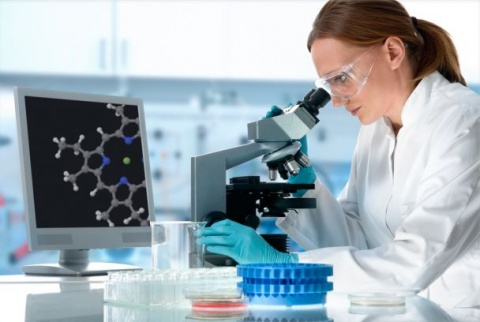 19-01-20
JOYDEB KUMAR MONDAL
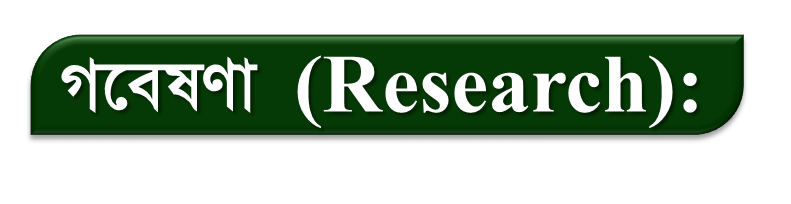 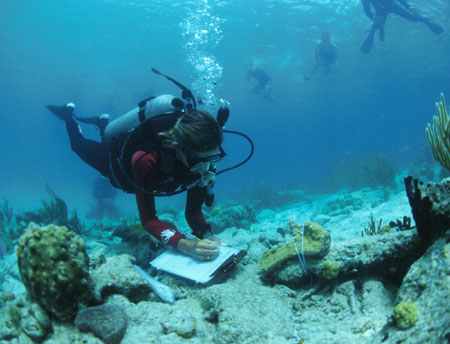 বিচরণ 

গভীর সমুদ্রে 

কিংবা 

দূর মহাকশে
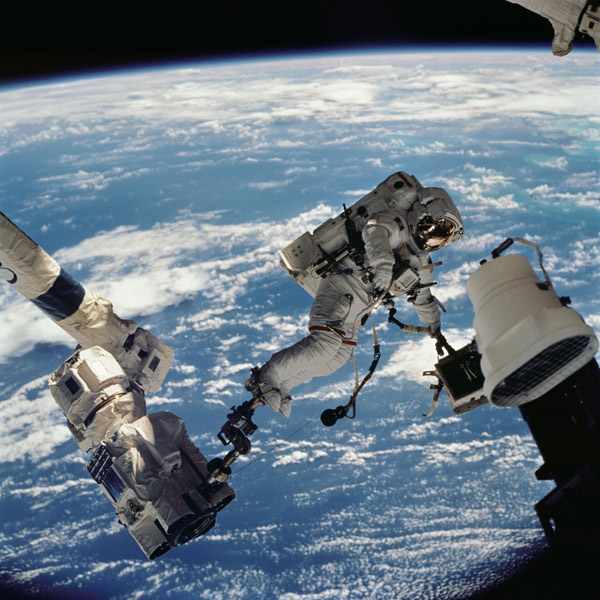 19-01-20
JOYDEB KUMAR MONDAL
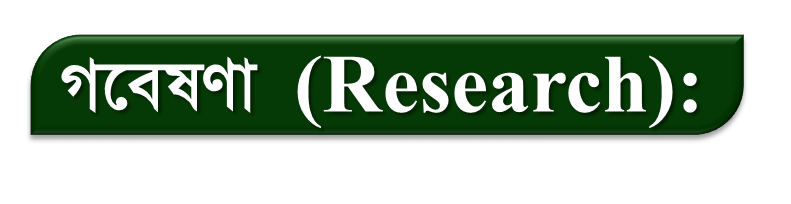 ধারণাগত বিশ্বগ্রাম বা বর্তমানে বিশ্বগ্রামে পরিবর্তিত হওয়া পৃথিবীতে গবেষণার এই ধারণার বা পদ্ধতির ব্যাপক না হলেও অনেক পরিবর্তন এনেছে।
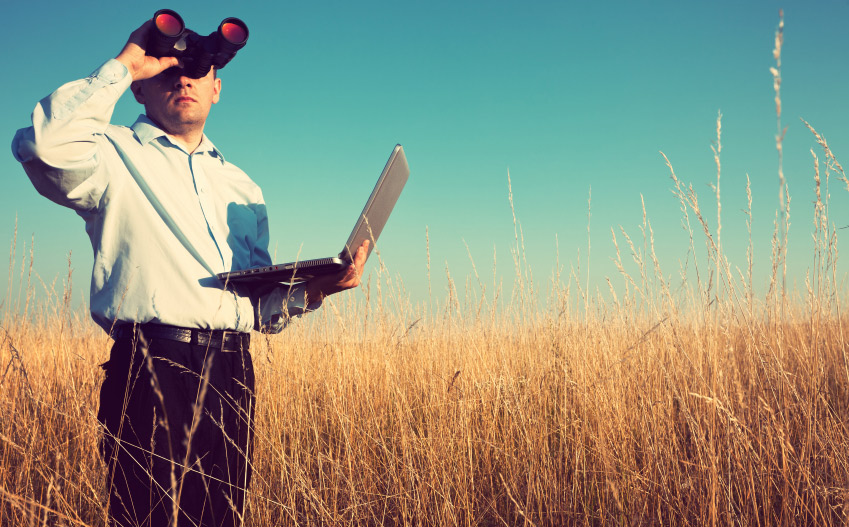 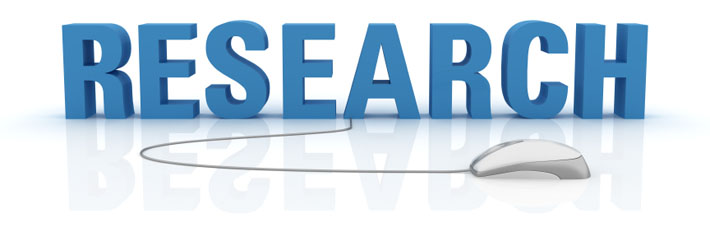 19-01-20
JOYDEB KUMAR MONDAL
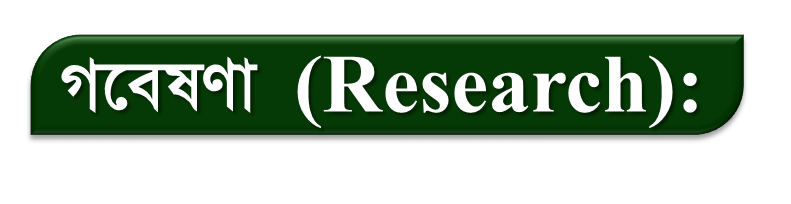 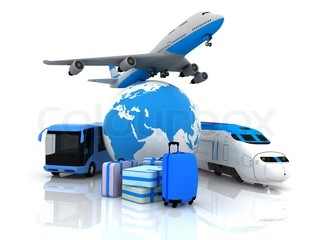 তথ্য নিয়ে গবেষণার জন্য গবেষককে ছুটতে হচ্ছে না 


এক দেশ থেকে অন্য দেশে


তথ্য ও যোগাযোগ প্রযুক্তির কল্যাণে ঘরে বসেই আমরা সকল তথ্য সংগ্রহ করতে পারি
19-01-20
JOYDEB KUMAR MONDAL
একক কাজ
ইন্টারনেট-এর মাধ্যমে কর্মসংস্থানের সুযোগকে কী বলে?
ক. ই-মার্কেটিং
খ. ই-কমার্স
খ. ই-কমার্স
ক. ই-মার্কেটিং
গ. আউটসোর্সিং
গ. আউটসোর্সিং
ঘ. ই-বিজনেস
ঘ. ই-বিজনেস
19-01-20
JOYDEB KUMAR MONDAL
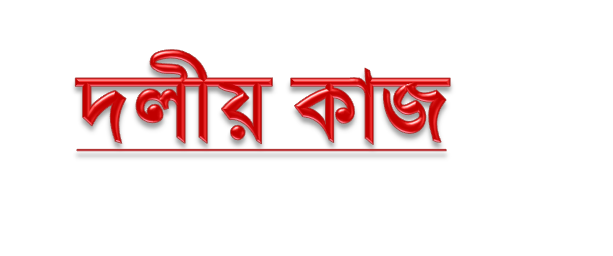 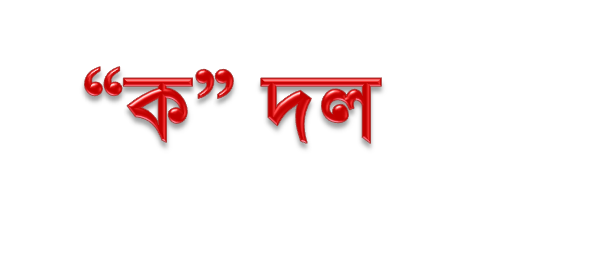 "যোগাযোগের জন্য বিশ্বটাই একটি গ্রামে পরিনত হয়েছে” এর স্বপক্ষে তোমাদের মতামত উপস্থাপন কর
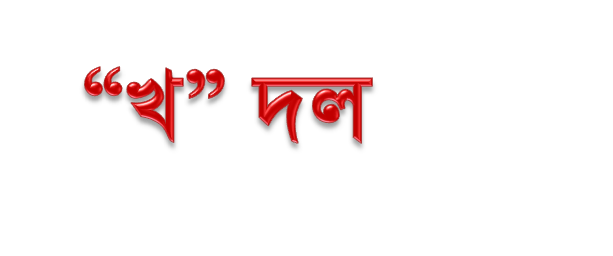 তথ্য প্রযুক্তির বিকাশের পর কর্মক্ষেত্রে কী কী পরিবর্তন দেখা দিয়েছে।
19-01-20
JOYDEB KUMAR MONDAL
মূল্যায়ন
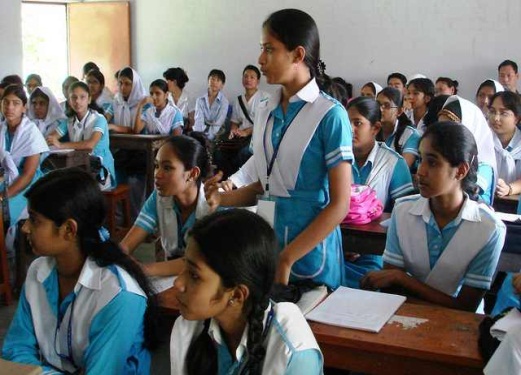 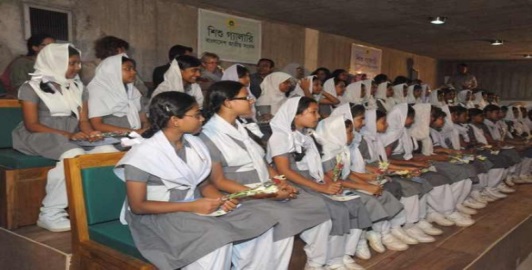 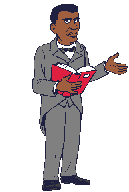 ১. বিশ্বগ্রামের ধারণা সংশ্লিষ্ট প্রধান উপাদানগুলোর নাম লেখ।
	২.টেলিমেডিসিন কী?
		৩.আউটসোর্সিং কী?
			৪.ই-লার্নিং কী?
19-01-20
JOYDEB KUMAR MONDAL
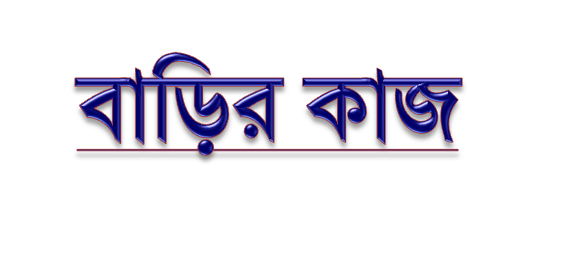 তথ্য প্রযুক্তির ব্যবহার, ধারণাগত বিশ্বগ্রাম বা বর্তমানে বিশ্বগ্রামে পরিবর্তিত হওয়া পৃথিবীতে ব্যাপক না হলেও অনেক পরিবর্তন এনেছে, ব্যাখ্যা কর
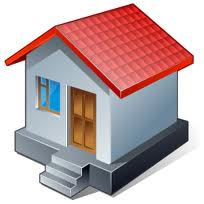 19-01-20
JOYDEB KUMAR MONDAL
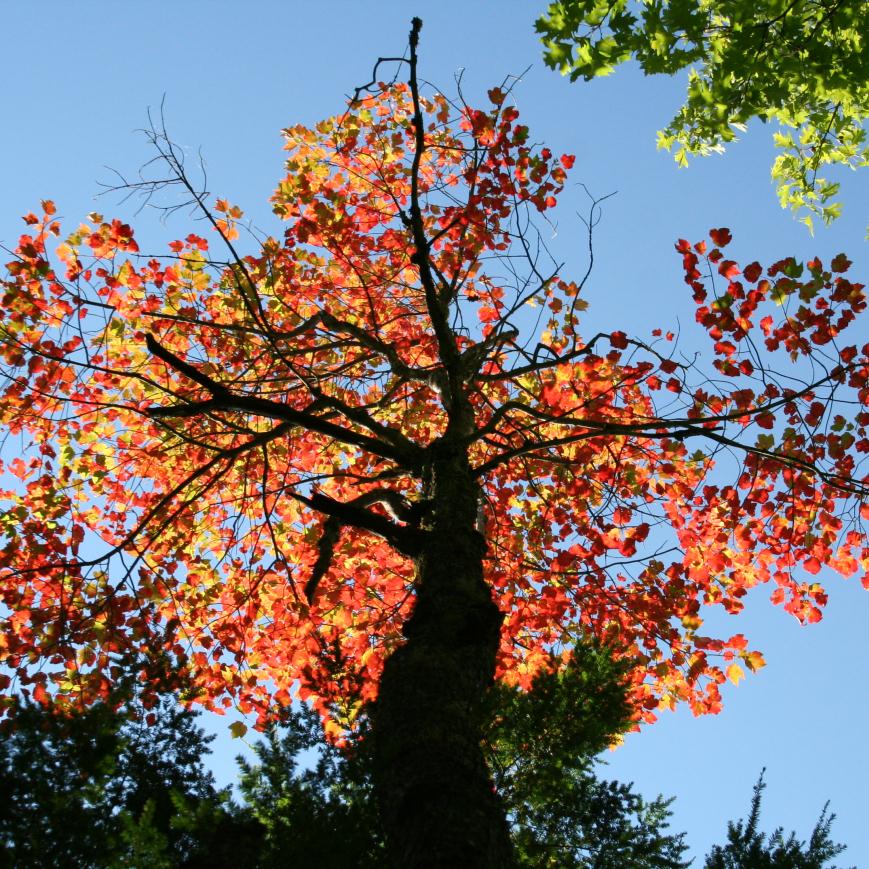 ধন্যবাদ
19-01-20
JOYDEB KUMAR MONDAL